Муниципальное дошкольное образовательное бюджетное учреждение
Первомайский  детский сад № 3  «Ладушки»
Разновозрастная группа комбинированной направленности  «Звездочки»
«Использование фликеров на одежде -
залог  обеспечения   безопасности 
дошкольника на дороге»
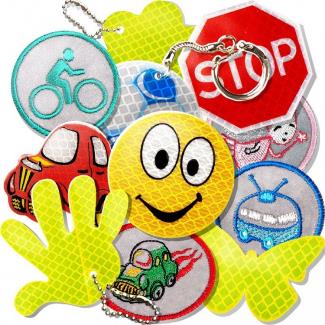 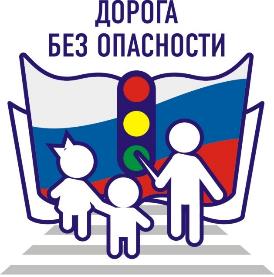 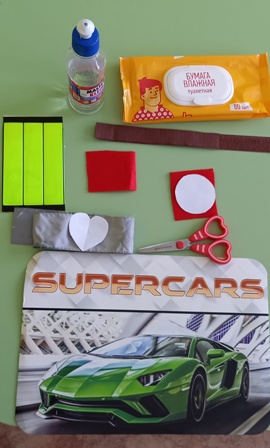 ПОДГОТОВКА РАБОЧЕГО МЕСТА.
Для работы нам потребуется:
клей;
 влажные салфетки;  
шаблоны для вырезания;
текстильная застежка 
фетр красного цвета;
ножницы;
светоотражающая лента; 
доска для аппликации.
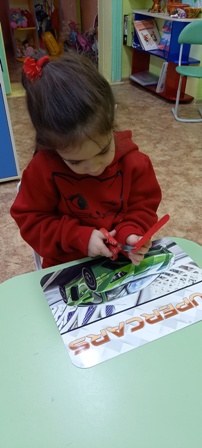 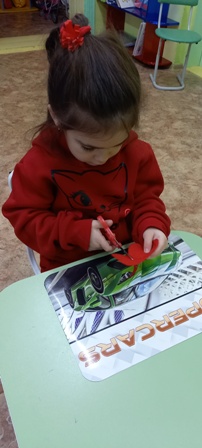 Для изготовления фликера – нам нужно вырезать из фетра  основу.
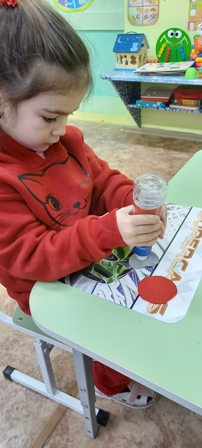 Когда все детали подготовлены , приступаем к сборке фликера.
На лицевую сторону основы приклеиваем светоотражающую ленту, на изнаночную сторону приклеиваем текстильную застежку.
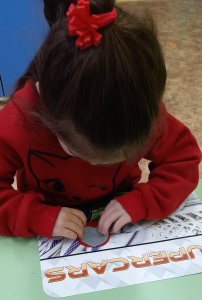 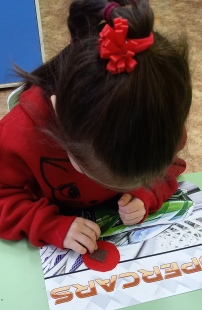 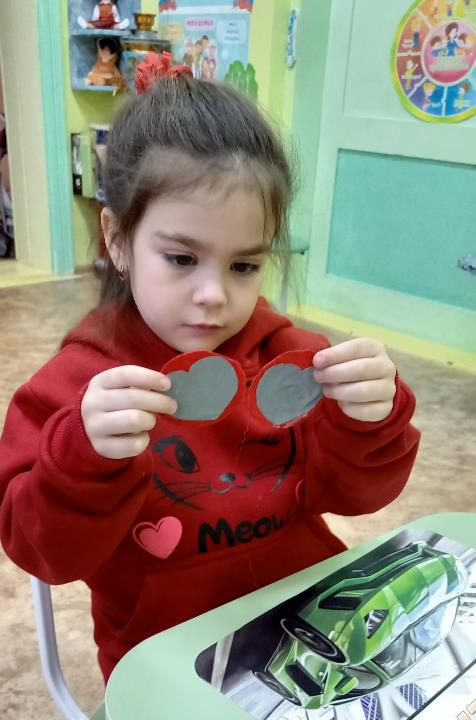 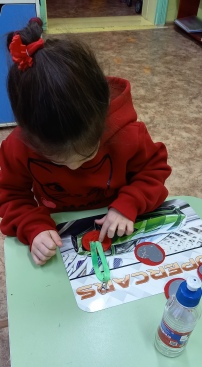 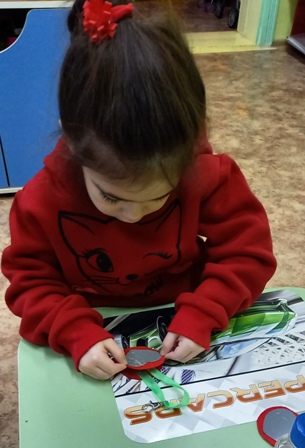 :
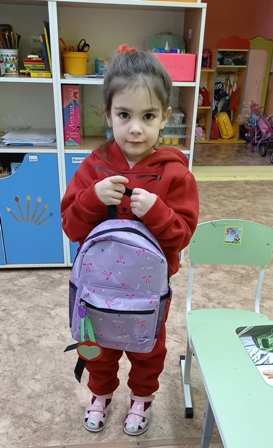 Чтобы снизить риск опасности
Чем больше световозвращателей на одежде и вещах будет у вас и ваших детей, тем заметнее вы для водителей, и тем меньше вероятность несчастного случая.
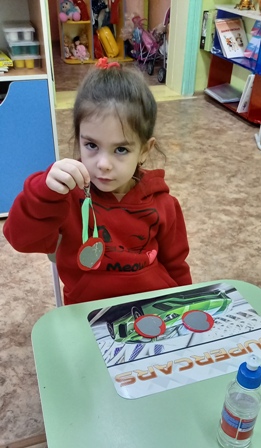 Фликер - брелок готов. Он порадует ребёнка, одежда с ним становится ярче, интереснее. А главное, фликер обеспечивает безопасность передвижения ребёнка по улице.
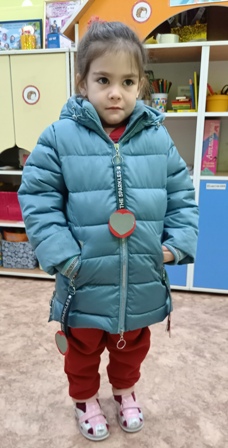 «Фликер детям – лучший друг на свете!»
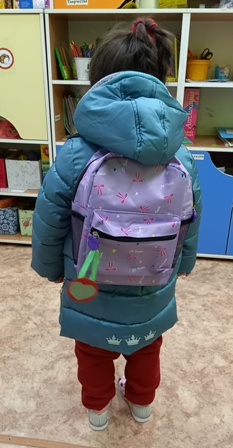 Будь ярким - стань заметным на дороге!
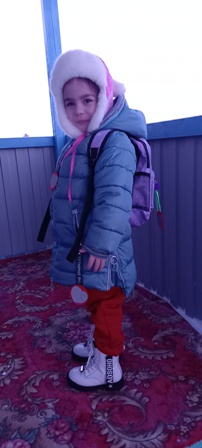 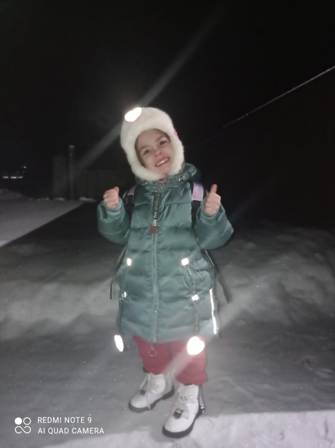 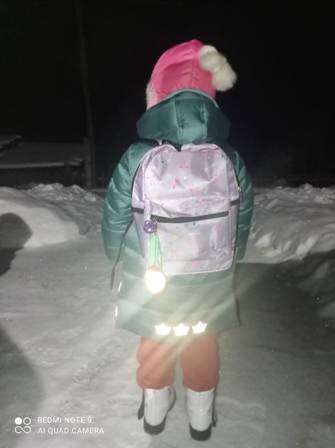 Станьте ярче и заметнее для водителей с изготовленным своими руками фликером! Безопасных Вам дорог!